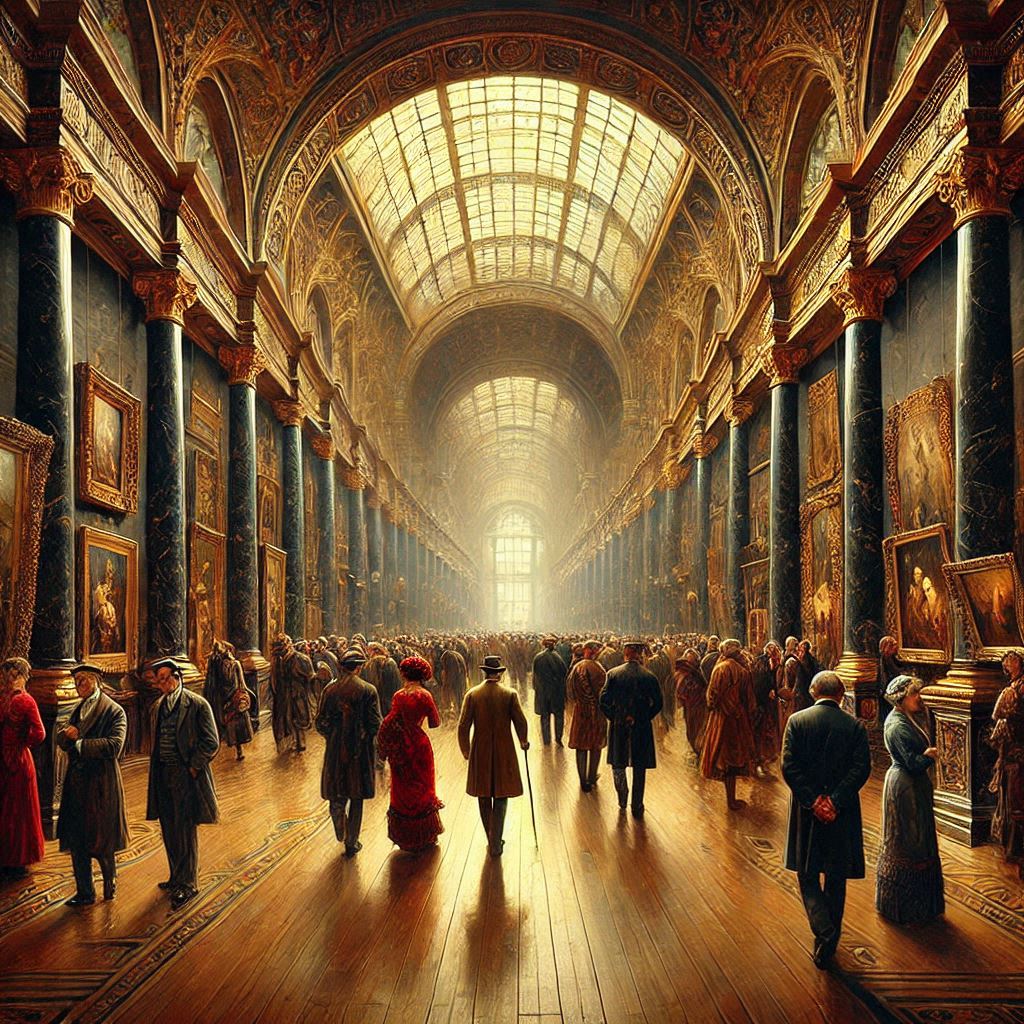 Retournons à nos tableaux d’Hartmann
promenade
Promenade
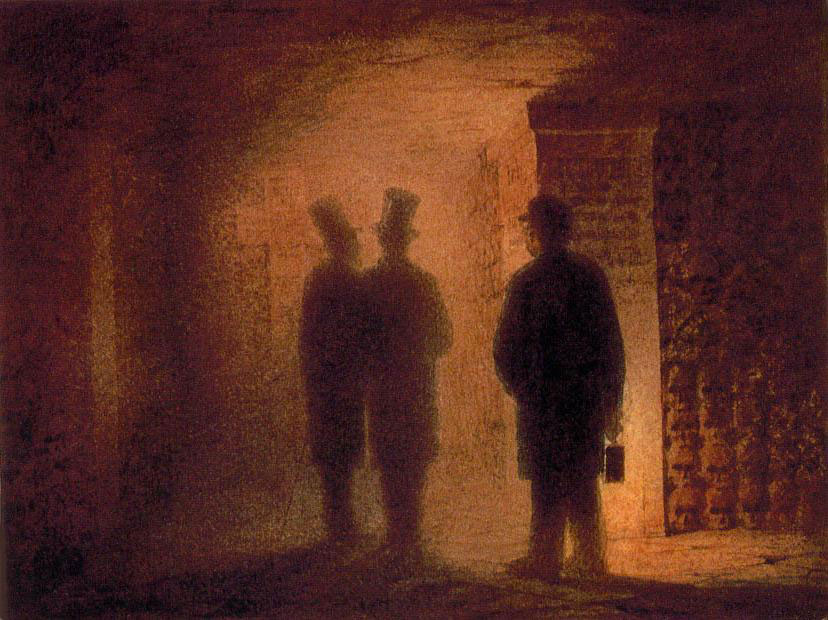 Catacombes /
Cum mortuis in lingua mortua








Sur son tableau, Hartmann se représente visitant les catacombes de Paris.
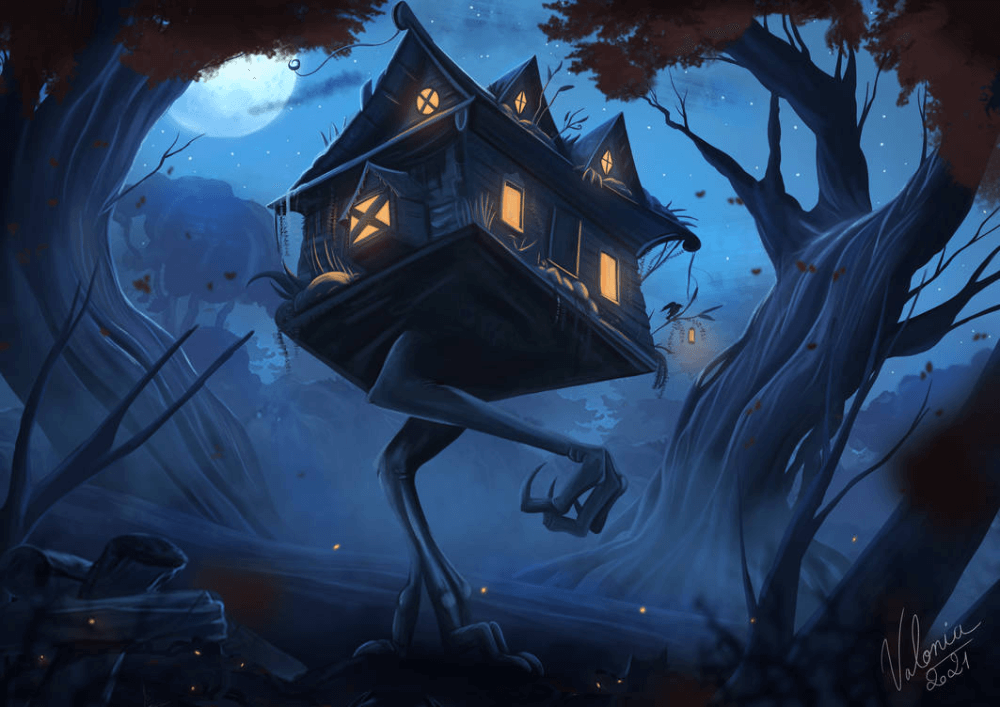 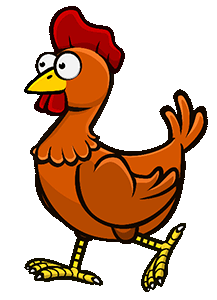 Maison à pattes de poule de la sorcière Baba Yaga (tableau original perdu)
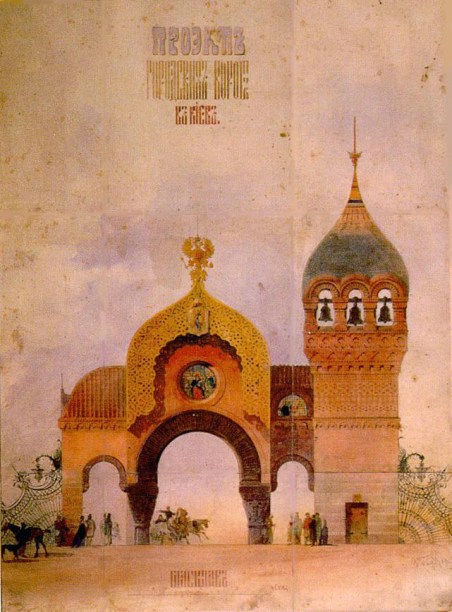 Concours d'architecture pour les portes de la
ville de Kiev
Merci de 
Votre Attention